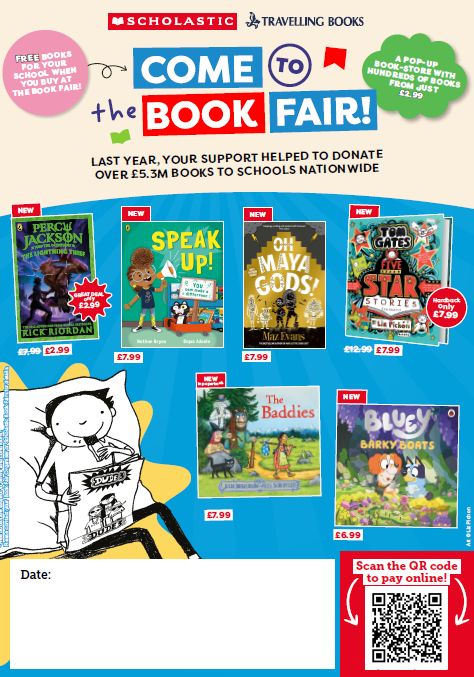 Come and join us! 
Wednesday 8th November, Thursday 9th November and Friday 10th November 
in the downstairs hall 
from 3.15 – 3.45pm